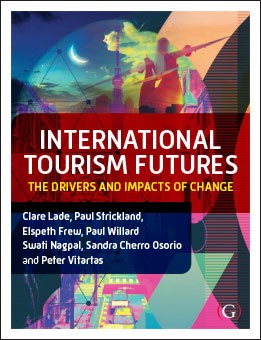 Chapter 7: The Future of Tourism, Hospitality and Events Teaching and Training
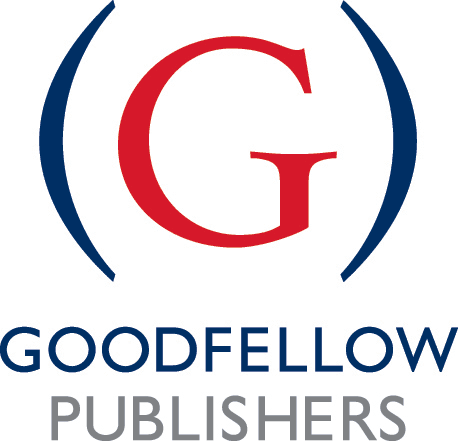 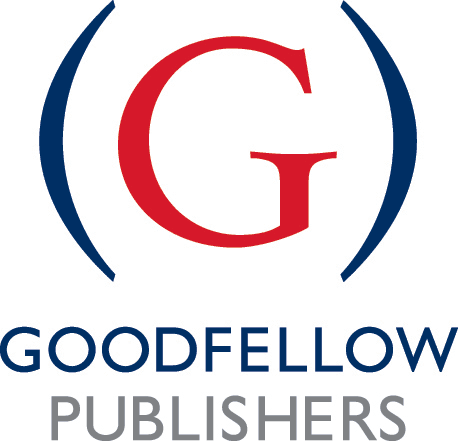 International Tourism Futures © Clare Lade, Paul Strickland, Elspeth Frew, Paul Willard, Swati Nagpal, Sandra Cherro Osorio, Peter Vitartas. 
All rights reserved 2020
Chapter Outline
Education in Tourism, Hospitality and Events
Contemporary Teaching and Learning in Tourism, Hospitality and Events
The Rise of Massive Open Online Courses (MOOC’s)
Digital or Open Badges
What are Open Badges?
Open Badges in Higher Education 
The Future of Global Higher Education and Training
Summary
Case study and additional resources
International Tourism Futures © Goodfellow Publishers 2020
Education in Tourism, Hospitality and Events
Tourism, hospitality and events (THE) are service-oriented sectors with a particular set of characteristics that determine the skills and competences required for graduates (Whitelaw et al., 2009)

These characteristics include inseparable production and consumption, nature of guest relationships, labour intensive, cultural diversity of both staff and guests, and low barriers of entry (Whitelaw et al, 2009).
International Tourism Futures © Goodfellow Publishers 2020
Education in Tourism, Hospitality and Events
Skills generally associated with the workforce of the THE sectors comprise of oral and written communication, ethical, problem solving, leadership, critical thinking and strategic planning (Chapman and Lovell, 2006). 

Curriculum design then needs to be structured in a way that allows students to engage with multiple perspectives related to their subject matter as well as to gain graduate attributes to meet the industry demands.
International Tourism Futures © Goodfellow Publishers 2020
Contemporary Teaching and Learning in Tourism, Hospitality and Events
Education in THE is currently facing significant challenges:
changing needs of the industry, dynamic nature of student markets and pressures on the academic workforce (Airey et al., 2014). 

The increased number of international students is generally perceived as a challenge for higher education institutions:
These students have special needs regarding provision of language and social support. 
But the internationalisation of education could serve to foster cultural competency (Kim and Jeong, 2018) – this is especially important considering the diverse workforce and customer based of the THE sectors.
International Tourism Futures © Goodfellow Publishers 2020
Contemporary Teaching and Learning in Tourism, Hospitality and Events
Considering the social impacts related to tourism, hospitality and events, Inui et al., (2006) discussed that a more comprehensive curricula should also include sociological topics concerned with human interaction, social trends, sustainability and changing structures. 

The service encounter component of tourism, hospitality and events requires individuals to develop attitudinal skills relevant to the context of their work as well as the organisation’s strategic objectives and culture (Chapman and Lovell, 2006).
International Tourism Futures © Goodfellow Publishers 2020
Contemporary Teaching and Learning in Tourism, Hospitality and Events
Increased inclusion of experiential learning designed to provide students with a greater level of real-life business contexts (Kim and Jeong, 2018). E.g. Capstone projects, community projects, field trips and simulation software like Hotel Management Simulations (HOTS). 

Other skills include inter-personal (skills for interactions with others), intrapersonal (occurs in the mind of the individual), teamwork, as well as creativity and computer literacy skills (Whitelaw et al, 2009).
International Tourism Futures © Goodfellow Publishers 2020
Contemporary Teaching and Learning in Tourism, Hospitality and Events
The rise of information and communication technologies (ICT) has changed the provision and delivery of services. 
Need for advance technology subjects in THE curriculum

Challenges ahead:
Increased competition for students among physical and online providers
Online curriculum design that allows students to engage in multiple ways of learning.
International Tourism Futures © Goodfellow Publishers 2020
The Rise of Massive Open Online Courses (MOOC’s)
Massive Open Online Courses (MOOCs) have a low payment fee or are free entrance courses available for anyone to enrol and provides an ‘affordable and flexible way to learn new skills, advance one’s career and deliver quality educational experiences at scale’ (Mooc.org, 2020). 

Some popular platforms include Coursera, Udacity or EdX.
International Tourism Futures © Goodfellow Publishers 2020
The Rise of Massive Open Online Courses (MOOC’s)
MOOCs are perceived as revolutionaries in education because :
Contribution to innovation in online pedagogy and data analysis has impacted the democratisation of education (O’Mahony and Salmon, 2014) 
Potential to enhance social inclusion because their affordability (Sandeen, 2013). 

Benefits provided by MOOCs:
Development of independent and lifelong skills 
Access to specific programmes and learning opportunities.
International Tourism Futures © Goodfellow Publishers 2020
The Rise of Massive Open Online Courses (MOOC’s)
Over time, MOOCs have evolved based on pedagogical models (Wang et al., 2019)
cMOOCs: driven by principles of social learning through the provision of free educational resources created by participants as primary content contributors. 
xMOOCs: rely on professors or teachers delivering information in a more traditional approach using technology available online. 
xMOOCs could play an important role in vital capacity building by developing higher order knowledge in collaboration with reflective industry practitioners (O’Mahony and Salmon, 2014).
International Tourism Futures © Goodfellow Publishers 2020
Digital or Open badges
Increased demand for reskilling and obtaining lifelong learning capabilities has resulted in the creation of digital credentials that capture learning through online tools. 

Digital or Open Badges have become an efficient means to evidence learning that occurs in customary ways but more importantly, provides recognition of those incremental skills not traditionally measured through formal assessments.
International Tourism Futures © Goodfellow Publishers 2020
What are Open Badges?
Initially created by the Mozilla Foundation in 2010, open badges were designed to capture multi-dimensional learning and achievements through an online platform (Glover & Latif, 2013).

Open badges are visual representations with embedded metadata and images that validate a set of verifiable accomplishments.
International Tourism Futures © Goodfellow Publishers 2020
What are Open Badges?
They contain explicit data on:
what the individual learned
institution responsible for awarding the badge
processes followed
date of award
validity period
activities undertaken
context 
results achieved
International Tourism Futures © Goodfellow Publishers 2020
[Speaker Notes: (Gibson et al., 2015; Grant, 2016, Shields and Chugh, 2016).]
What are Open Badges?
Open badges can be used to visually display:
a skill
an educational qualification
a certification
community engagement
participation
authorisation
new skills not recognised by traditional educational providers (Open Badges, 2019).
International Tourism Futures © Goodfellow Publishers 2020
What are Open Badges?
Open badges are portable and easy to display in different settings beyond paper certificates. 
They can be stored and displayed in diverse online repositories, including e-portfolios and social media platforms such as Facebook or LinkedIn.

They also serve to display transferable and higher order skills not traditionally assessed or recognised:
problem-solving, digital literacy, team-work, critical thinking, creativity, entrepreneurial thinking and social skills.
International Tourism Futures © Goodfellow Publishers 2020
Open Badges in Higher Education
Digital badges have become particularly relevant in education due to their potential to be designed for different pedagogies, curricula design and forms of assessments.

Digital badges also:
Encourage learner engagement by allowing students to take control over their learning in terms of flexibility in course selection, length of study and level of content. 
Provide learners with autonomy by being aware of which activities to complete as well as opportunities to monitor their own progress.
Provide incentives to engage in determined topics in greater breadth and depth and reinforce learning opportunities (Glover and Latif, 2013, Shields and Chugh, 2016).
International Tourism Futures © Goodfellow Publishers 2020
Open Badges in Higher Education
The higher education sector has begun to adapt to the demand for gaining competences and knowledge by using open technologies. 
Recognition that learners have acquired skills others than those displayed on degree certificates, has contributed to the use of open badges as complement to traditional degrees.
The issue of employability has also contributed to the inclusion of advanced skills within the curricula as a way to confirm that individuals are prepared to perform a particular role. 

The inclusion of Open Badges in higher education seems a response to the potential shift from degree-based hiring to competency-based hiring.
International Tourism Futures © Goodfellow Publishers 2020
The Future of Global Higher Education and Training
The COVID-19 global pandemic has caused tremendous disruption to the international education system, at all levels. 

The online learning landscape has been revolutionised and the desire from students for online delivery is likely to continue to grow as a result of COVID-19.
International Tourism Futures © Goodfellow Publishers 2020
The Future of Global Higher Education and Training
It is expected that some of the partnerships sparked between universities, online education companies and tech providers will continue beyond the COVID-19 pandemic. 

Effective student engagement and adequate teacher training are challenges which will need to be overcome for future long term adoption.

The importance of micro-credentials to address immediate upskill needs of the workforce during the pandemic has seen the introduction of shorter courses at a University level (Ross, 2020).
International Tourism Futures © Goodfellow Publishers 2020
Summary
MOOCs and Open Badges present traditional educational providers with both challenges and opportunities. 

The global pandemic COVID-19 has greatly impacted the higher education system and will spark a transformation of the sector to better meet the needs of the providers and students.  

Further collaboration with current online providers will be necessary in order to present students with further opportunities for career development and acquisition of relevant skills.
International Tourism Futures © Goodfellow Publishers 2020
Case Study and Additional Resources
Case Study: : Future Industry Training and Development
Discussion Questions
Considering the nature of the tourism, hospitality and event industries, what do you think are the most relevant 21st century skills that will be required to perform future industry roles? 
Digital badges are influenced by gamification elements, including competition with others and reputation within the group. How do you think this may apply to the tourism, hospitality and event sectors? 
Badges should represent learning experiences that are relevant and motivating. Outline some of those professional competencies of the tourism, hospitality and event sectors that may be best represented in badges.
International Tourism Futures © Goodfellow Publishers 2020